Filo MolluscaComponentes:João EmmanuelWesley VicenteSiderley Wendell
Os moluscos, constituem um grande filo de animais invertebrados, marinhos, de água doce ou terrestres, que compreende seres vivos como os caramujos, as ostras e as lulas.Apresentam o corpo mole, não segmentado, e com simetria bilateral. O filo Mollusca é o segundo filo com a maior diversidade de espécies, depois dos Artrópodes,  e inclui uma variedade de animais muito familiares. Essa popularidade deve-se, em grande parte, às conchas desses animais que servem como peças para colecionadores.
Possuem um sistema digestivo completo (da boca ao ânus). Os gastrópodes e os cefalópodes apresentam uma estrutura chamada rádula, formada por dentículos quitinosos que raspam o alimento.
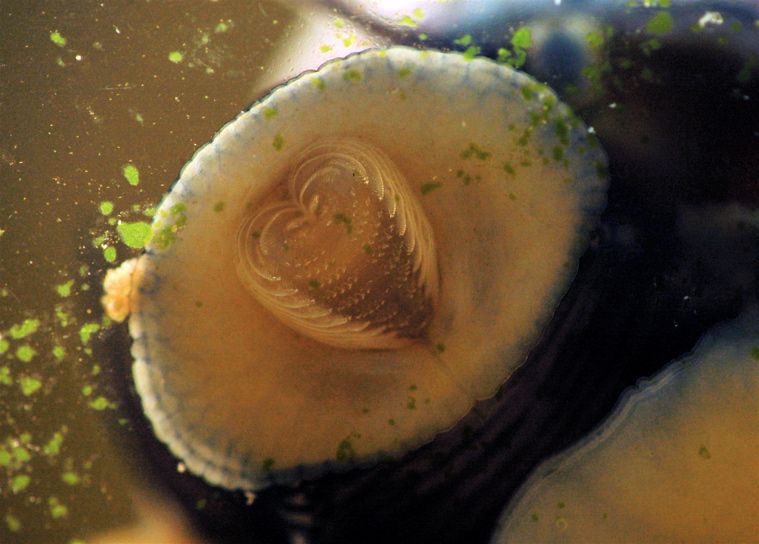 Os bivalves apresentam um estilete cristalino, responsável por colaborar na digestão ao libertar enzimas digestivas.O sistema circulatório é aberto, com excepção dos cefalópodes, que exigem alta pressão por se locomoverem rapidamente.
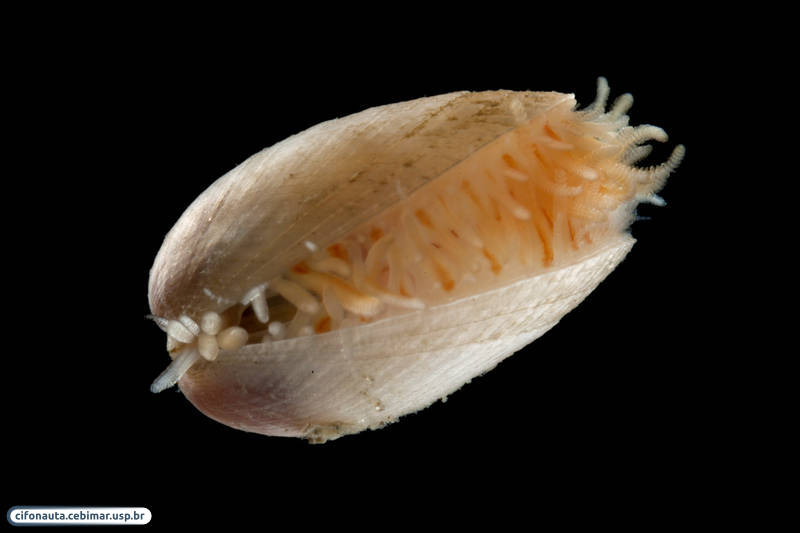 Os moluscos também possuem uma grande importância nas cadeias alimentares, sendo detritívoros, consumidores de microrganismos, predadores de grandes presas (peixes, vermes...) e herbívoros (alimentando-se assim de algas e outras plantas).
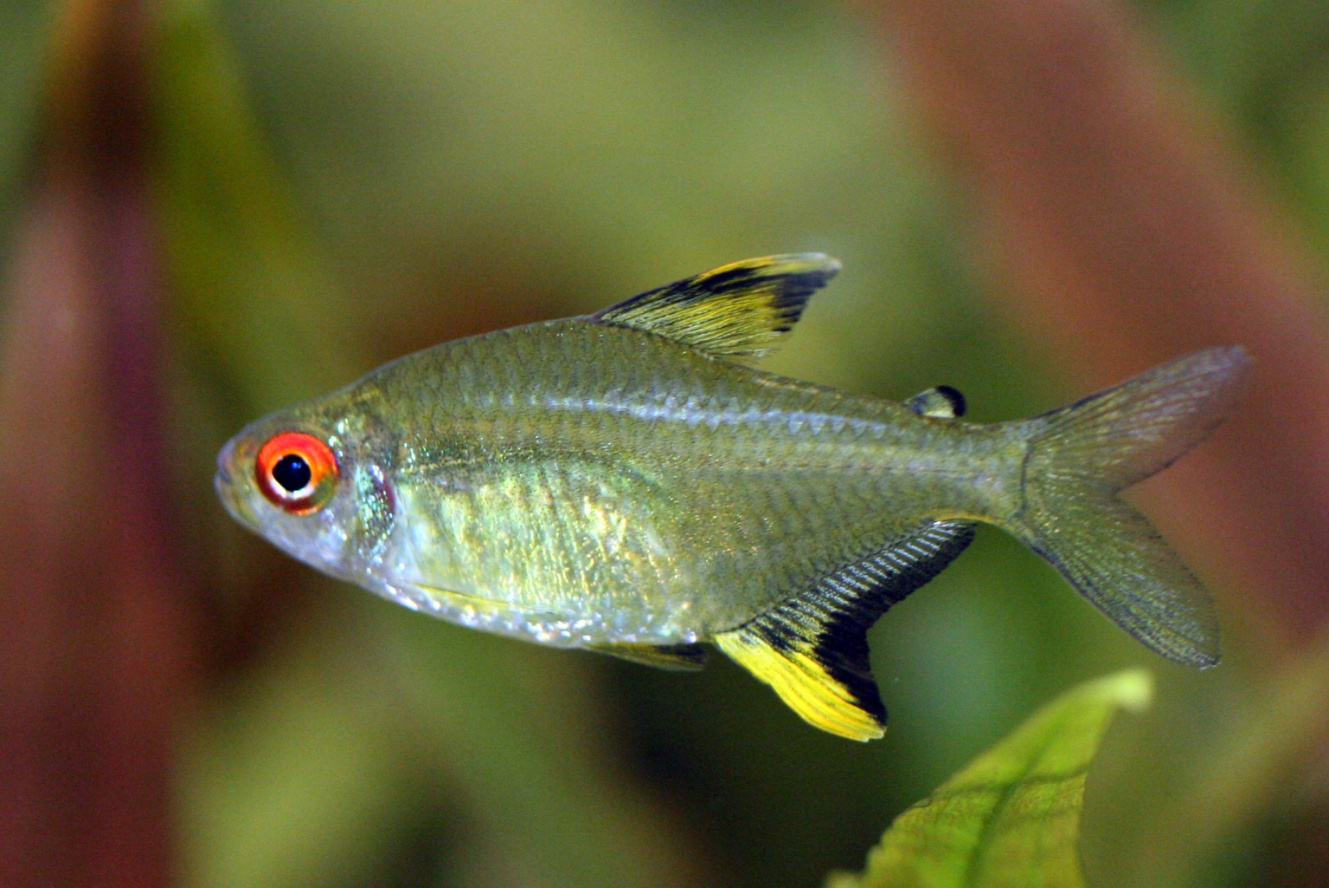 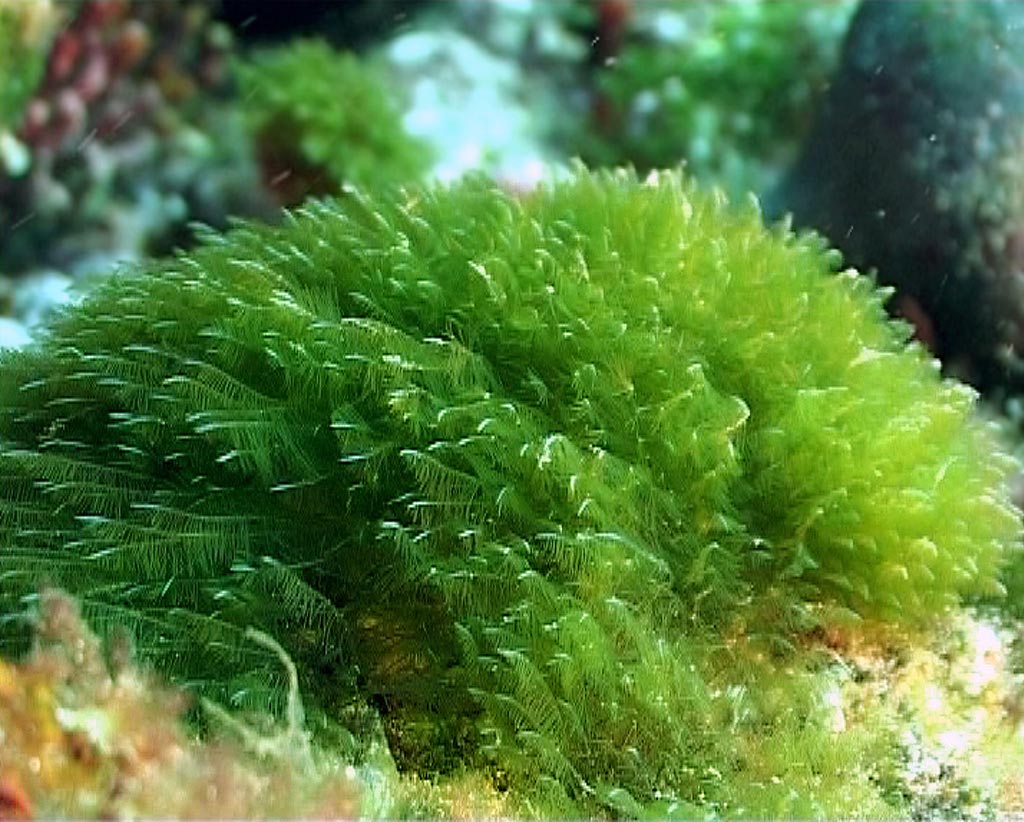 ReproduçãoOs moluscos têm reprodução sexuada, apresentam sexos separados.  A fecundação pode ser externa onde o macho solta o espermatozoide e a fêmea o óvulo, os dois juntam dando origem ao indivíduo ou a reprodução interna onde o espermatozoide é liberado no corpo da fêmea
Uso dos moluscos na culinária
Muitos moluscos são usados na alimentação ou como matéria-prima para a indústria.  Polvos, mariscos, ostras e lulas, entre outros, além de saborosos, são muito nutritivos e ricos em proteínas, vitaminas, cálcio, fosfatos e outras substâncias
Escargot
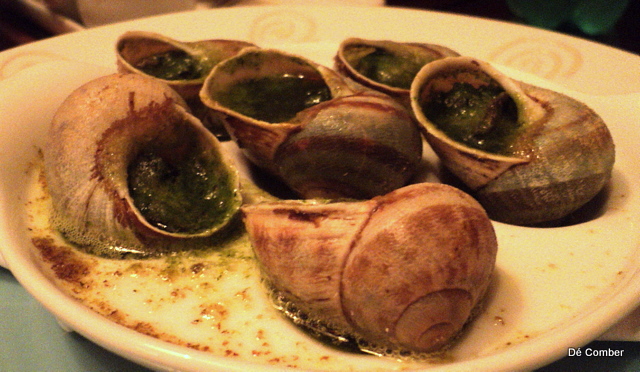 Polvo
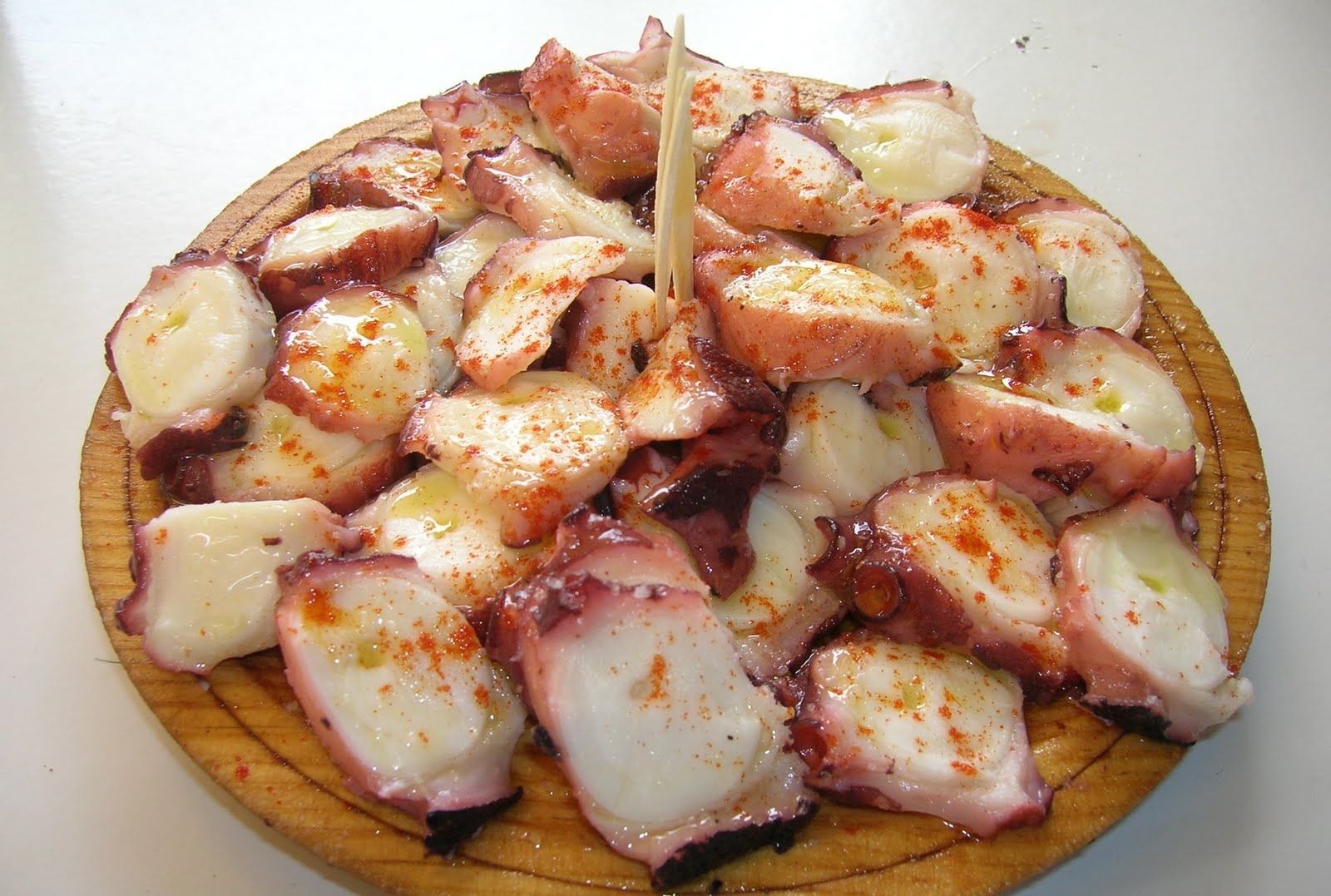 Ostras
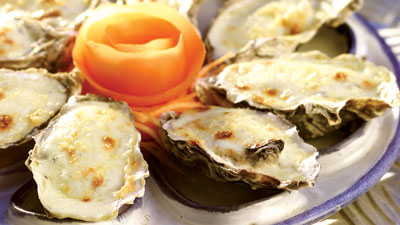 Curiosidades
O polvo e a lula têm olhos grandes e capazes de distinguir as cores. Fabricam uma tinta escura que pode ser esguichada, turvando a água e prejudicando a visão e o olfato de eventuais predadores. A tinta da lula é usada em culinária, no preparo de diversos pratos.
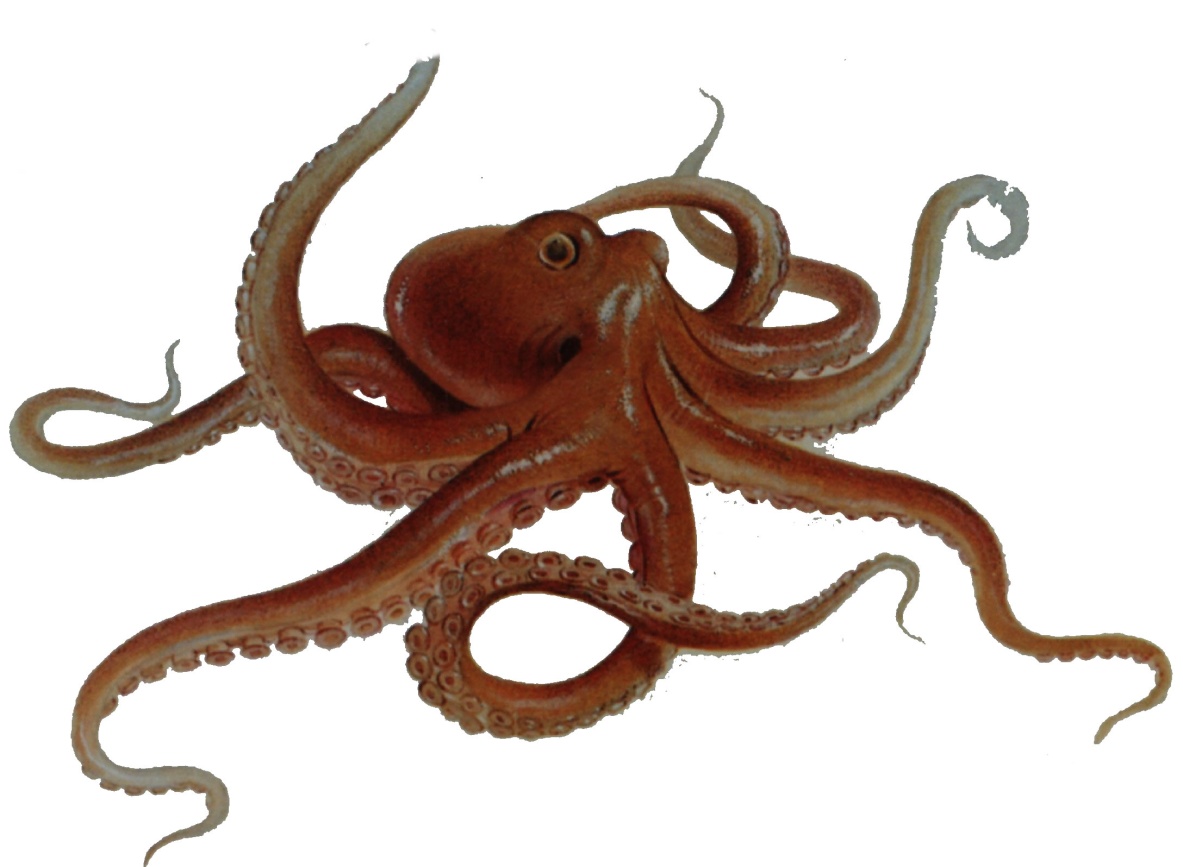 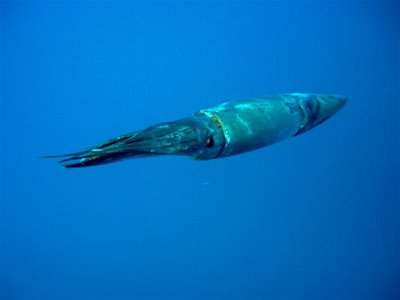 Por que as lesmas derretem quando jogamos sal sobre elas ?
As lesmas possuem uma pele muito fina. Vivem em lugares úmidos e sombrios e, assim, não ocorrem grandes taxas de transpiração através da pele, fato que poderia provocar a desidratação desses animais. O sal se dissolve na superfície da pele úmida do animal, formando uma solução salina, em que a água é o solvente e o sal é o soluto. Assim, ocorre um fenômeno chamado de osmose. Por isso, a lesma perde muita água e morre desidratada.
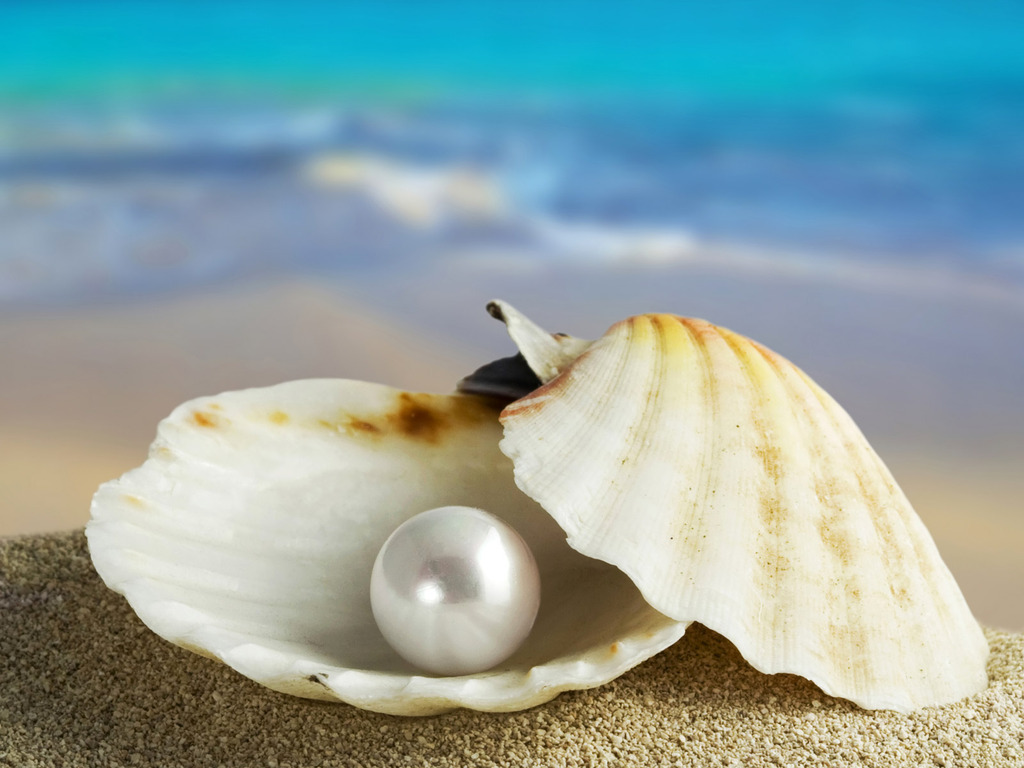 Obrigado pela atenção